Маленькие пальчики солнечные зайчики
Москвина Наталья Александровна 
Педагог дополнительного образования
МБОУ ДО «Центр развития творчества»
РХ. г.Черногорск
2020г.
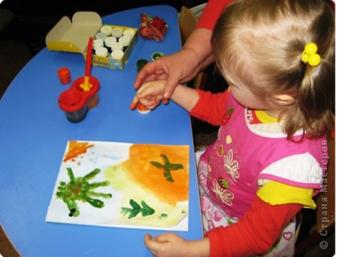 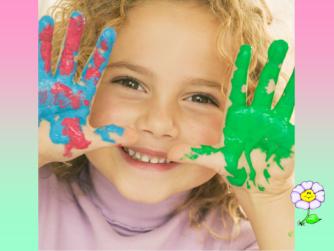 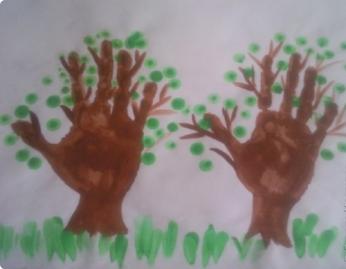 На иве распустились почки,Берёза слабые листочкиРаскрыла - больше снег не враг.Трава взошла на каждой кочке,Заизумрудился овраг.
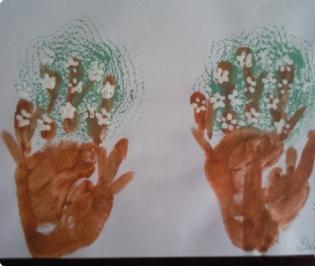 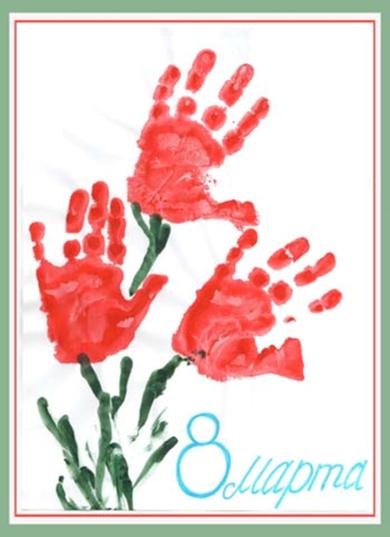 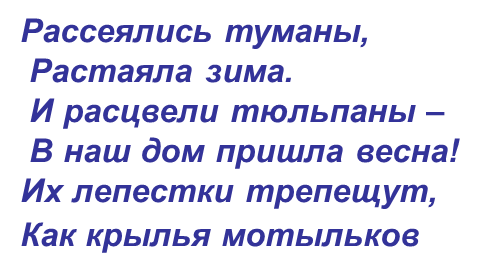 Как прекрасны все цветы! 
А со мной согласен ты?
 Вся природа дивным цветом 
Расцвела. Спасибо, ЛЕТО
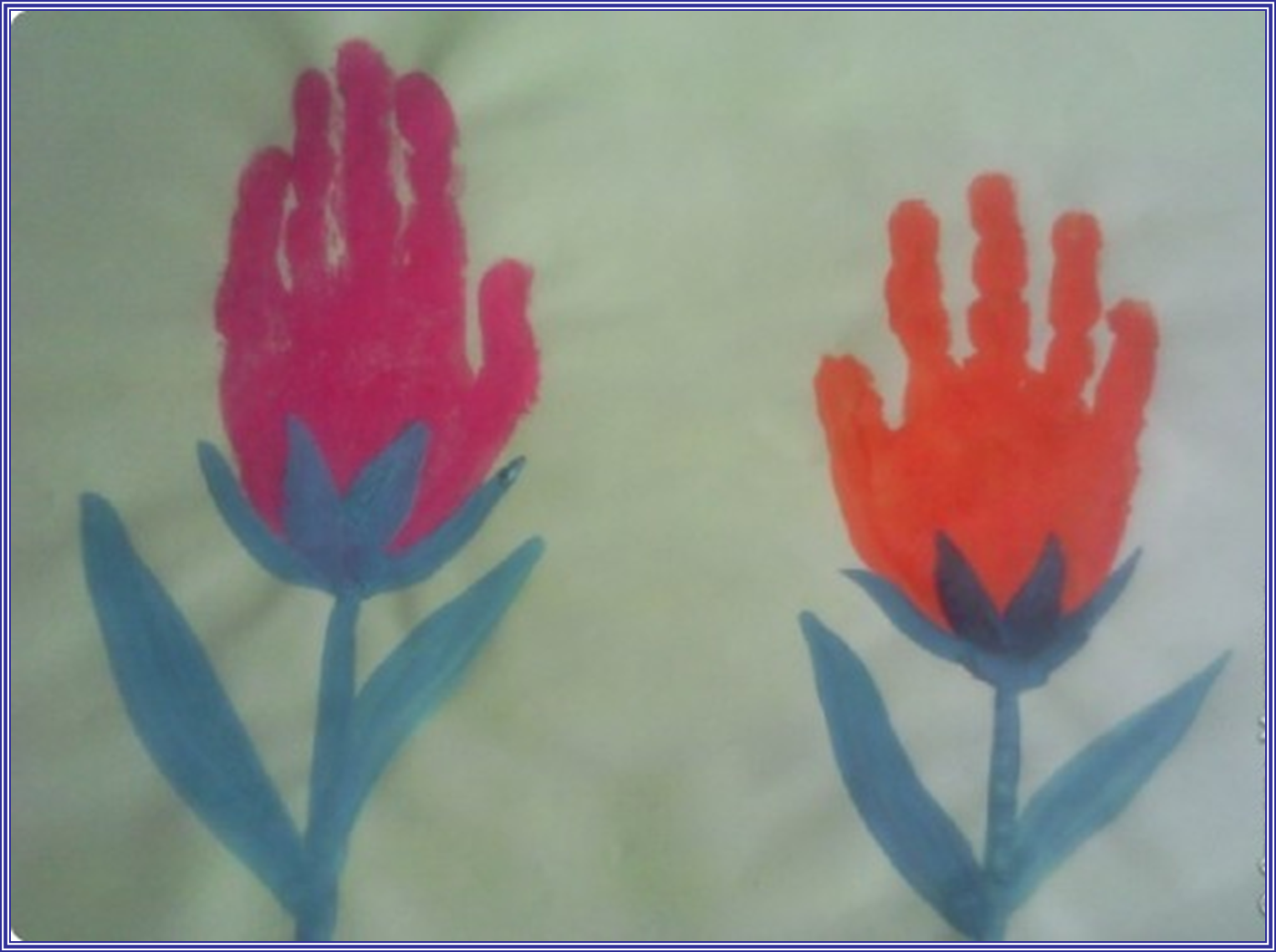 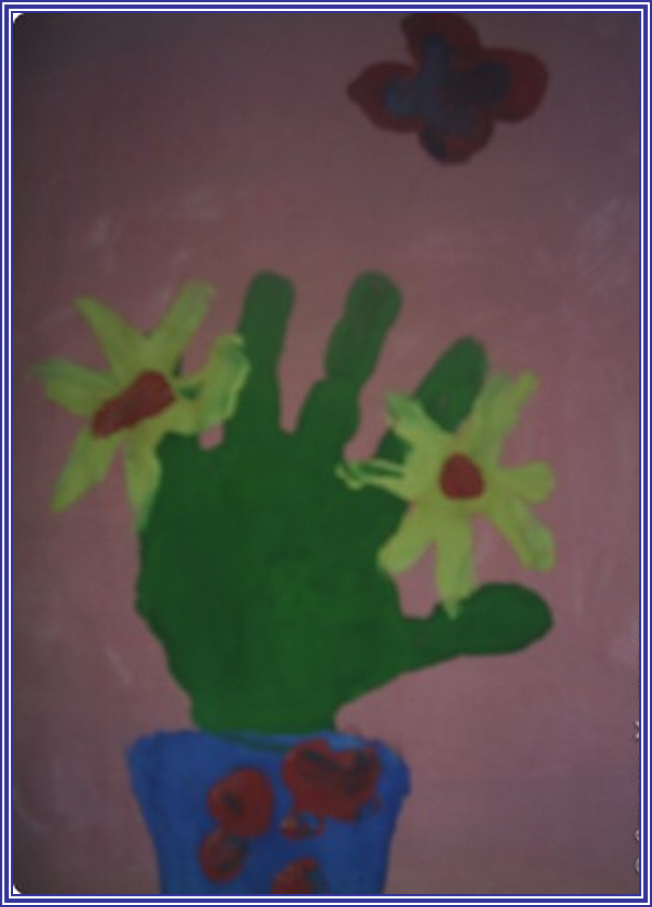 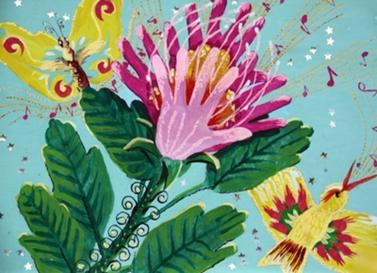 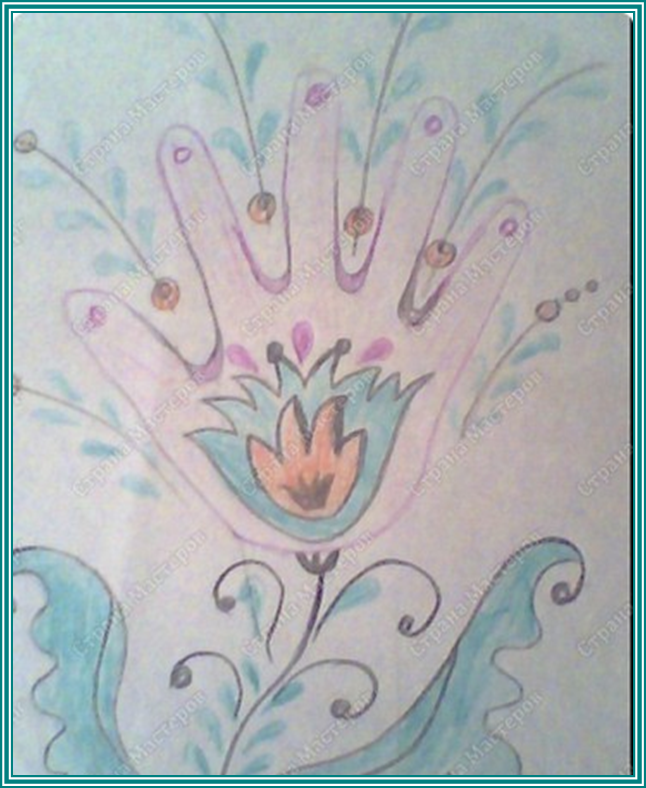 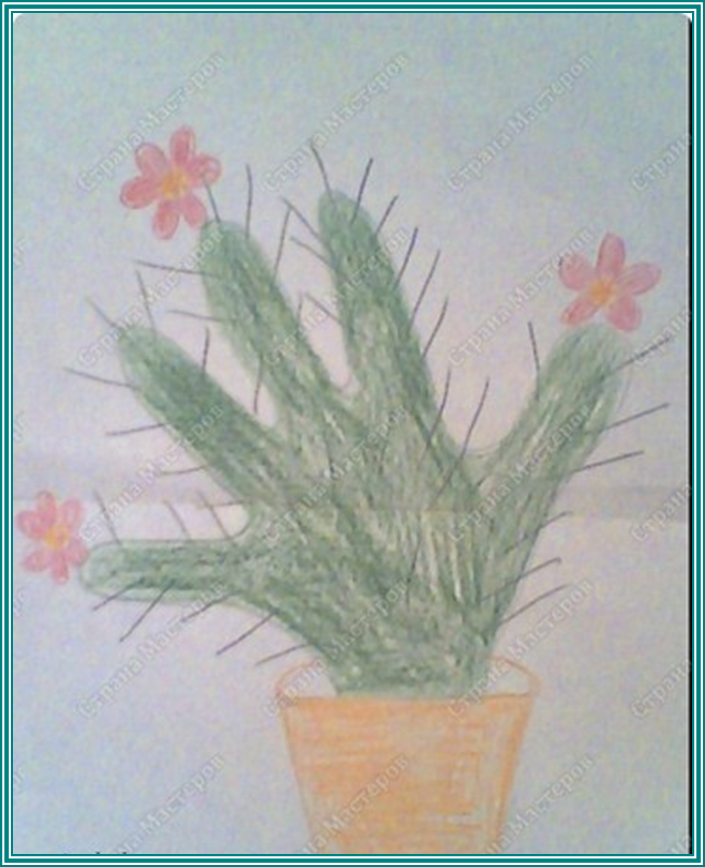 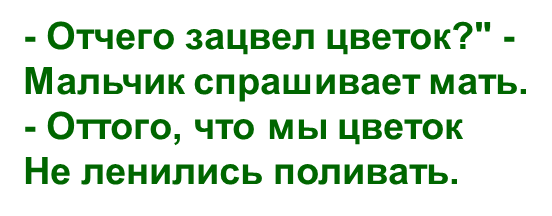 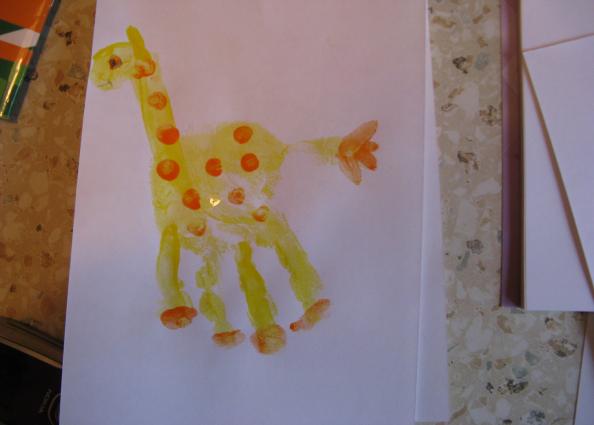 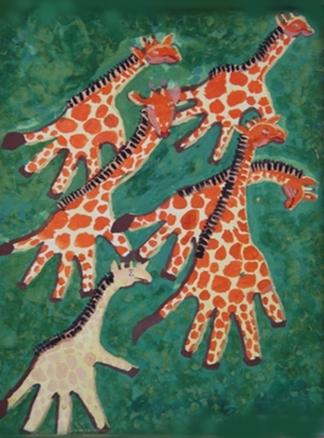 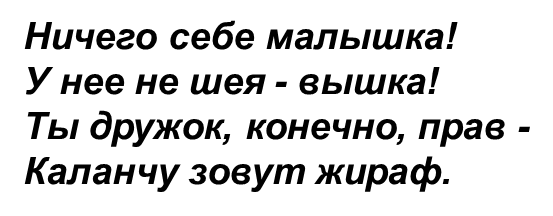 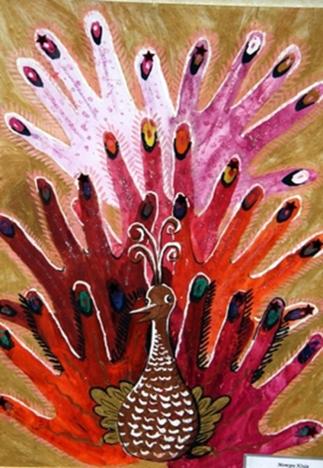 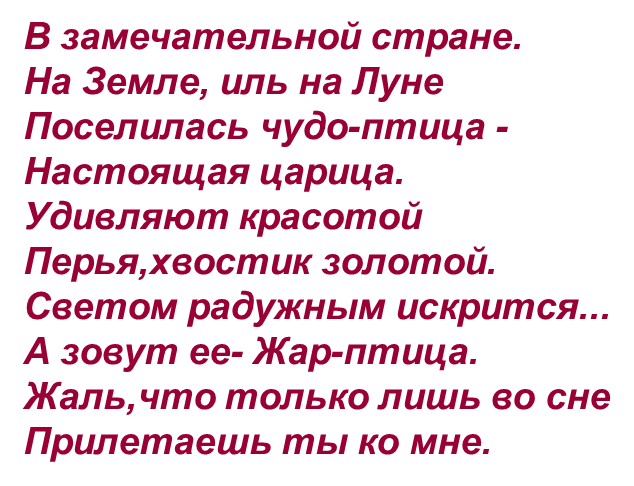 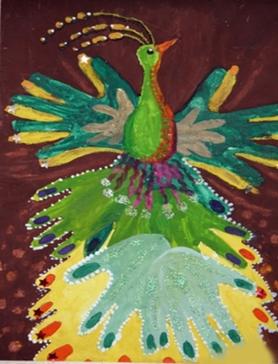 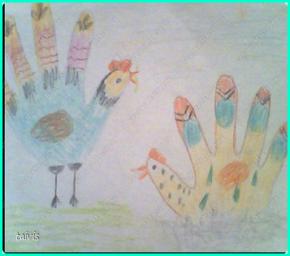 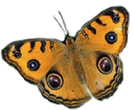 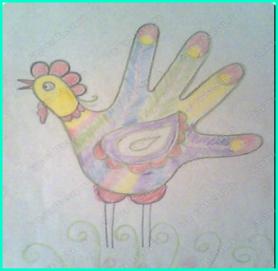 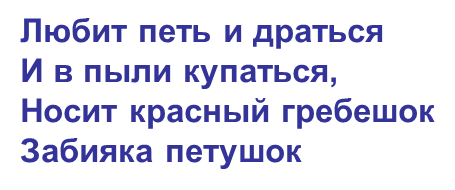 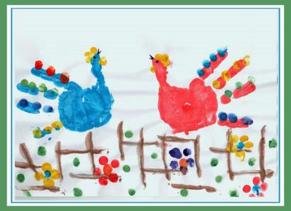 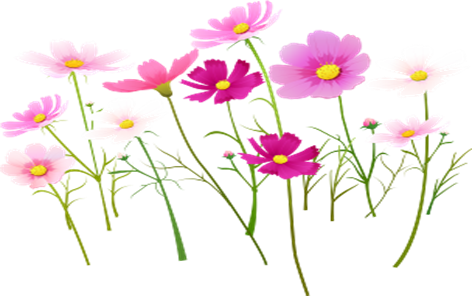 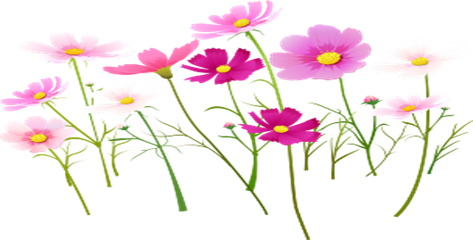 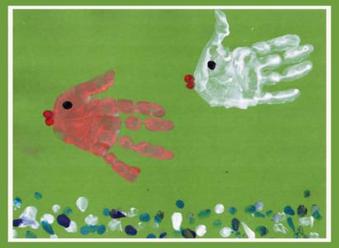 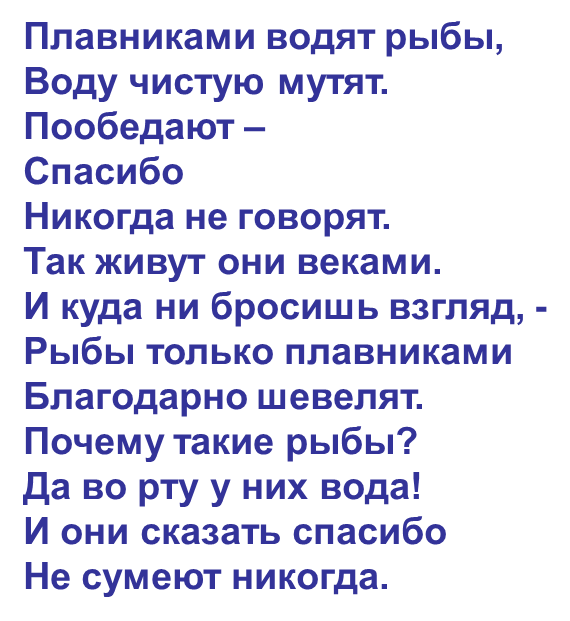 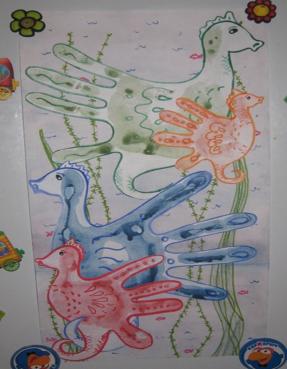 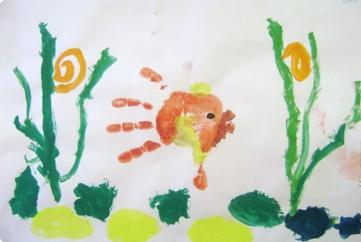 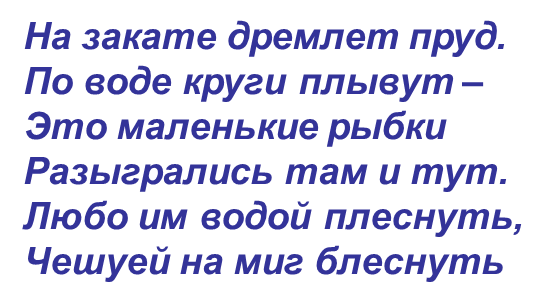 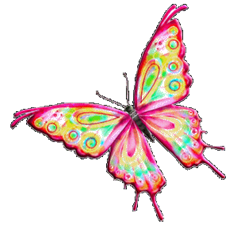 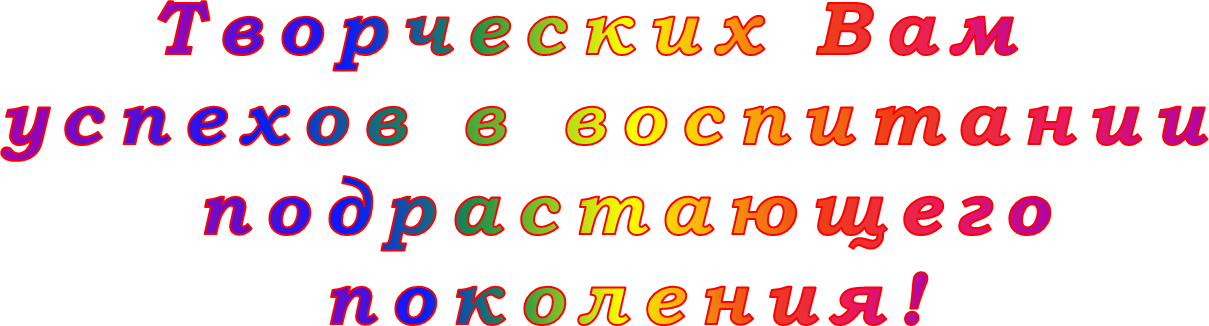 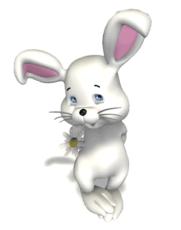 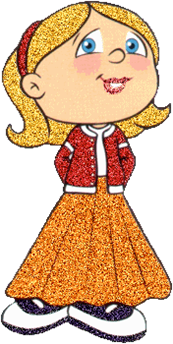